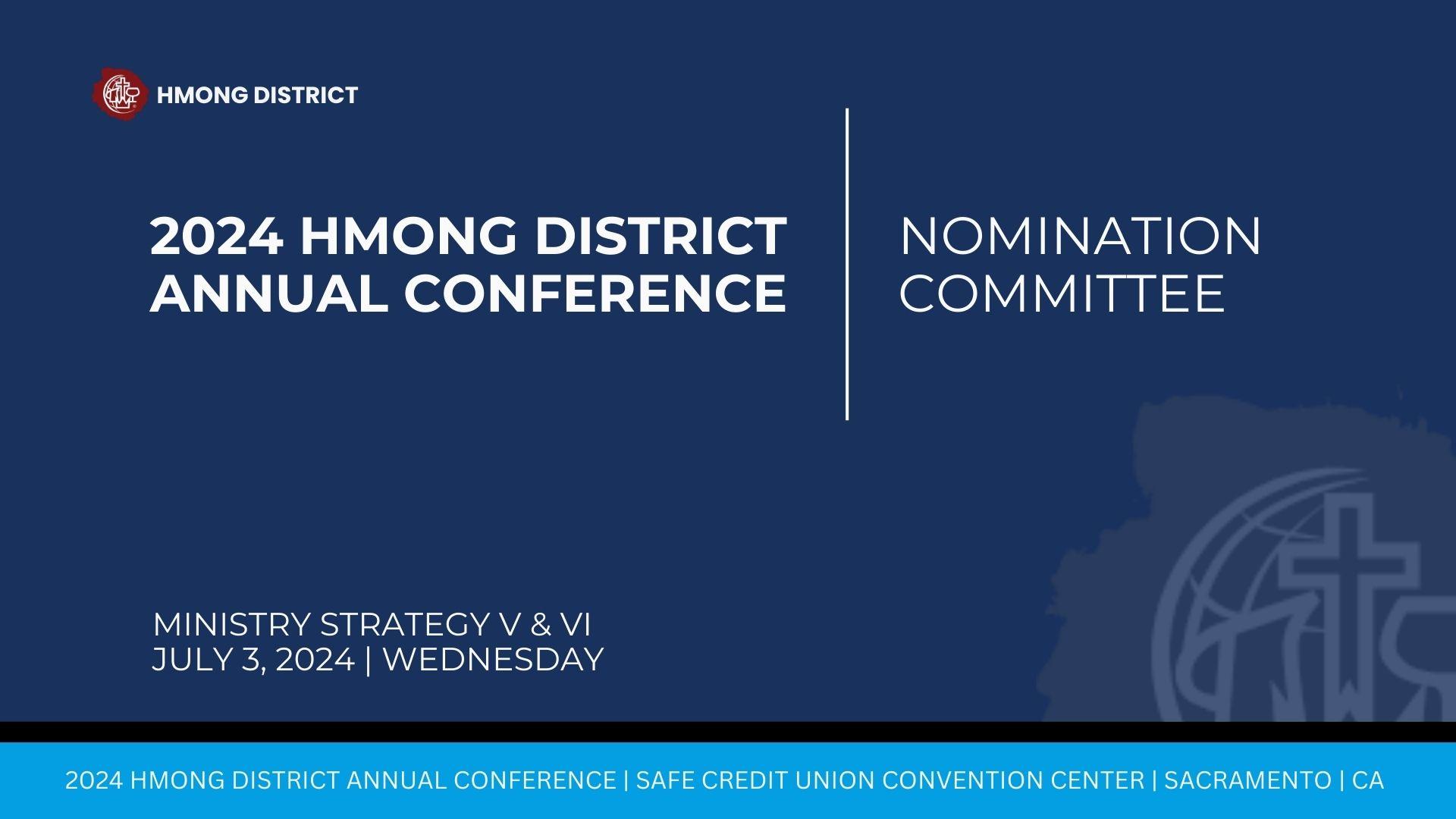 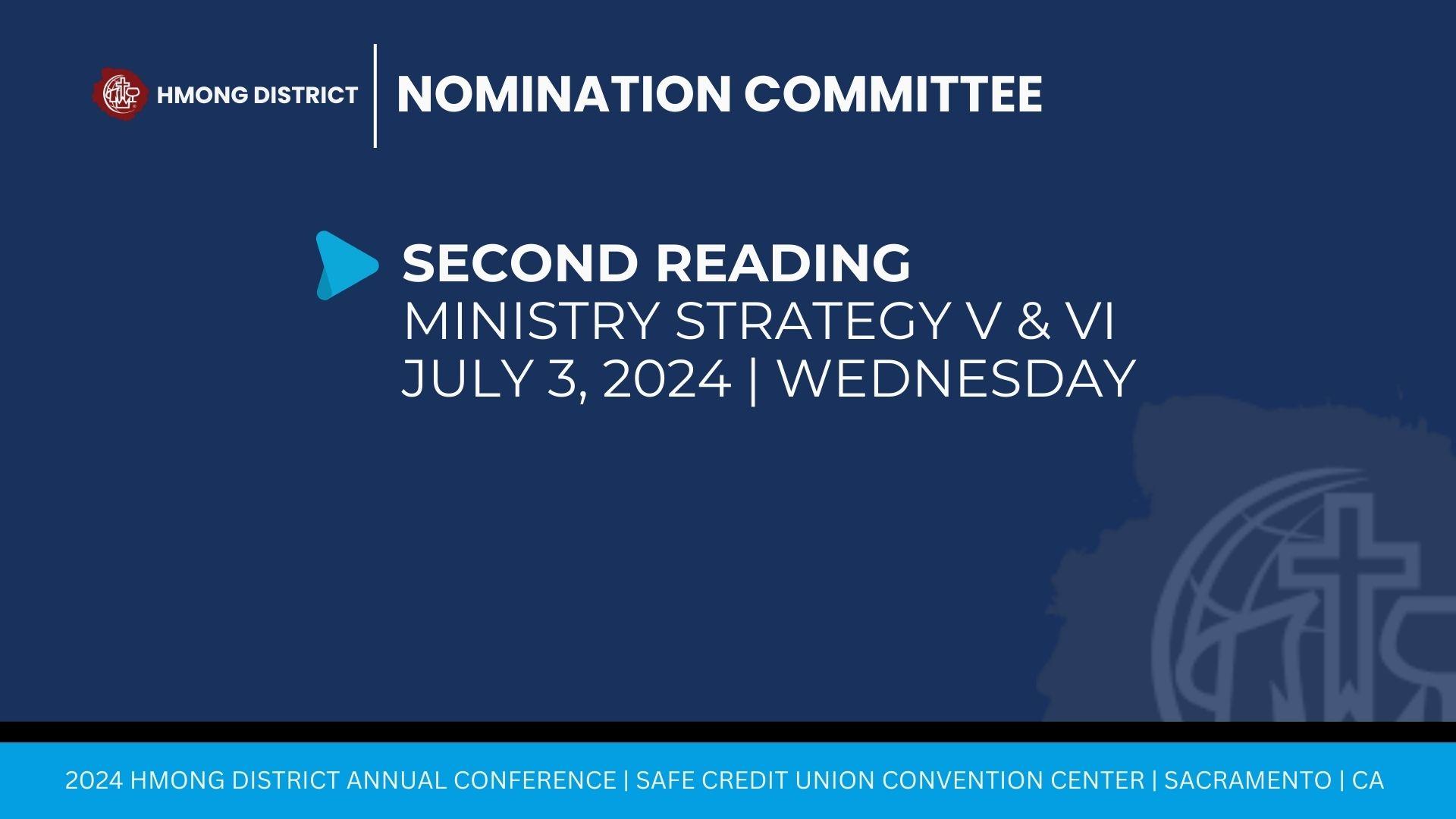 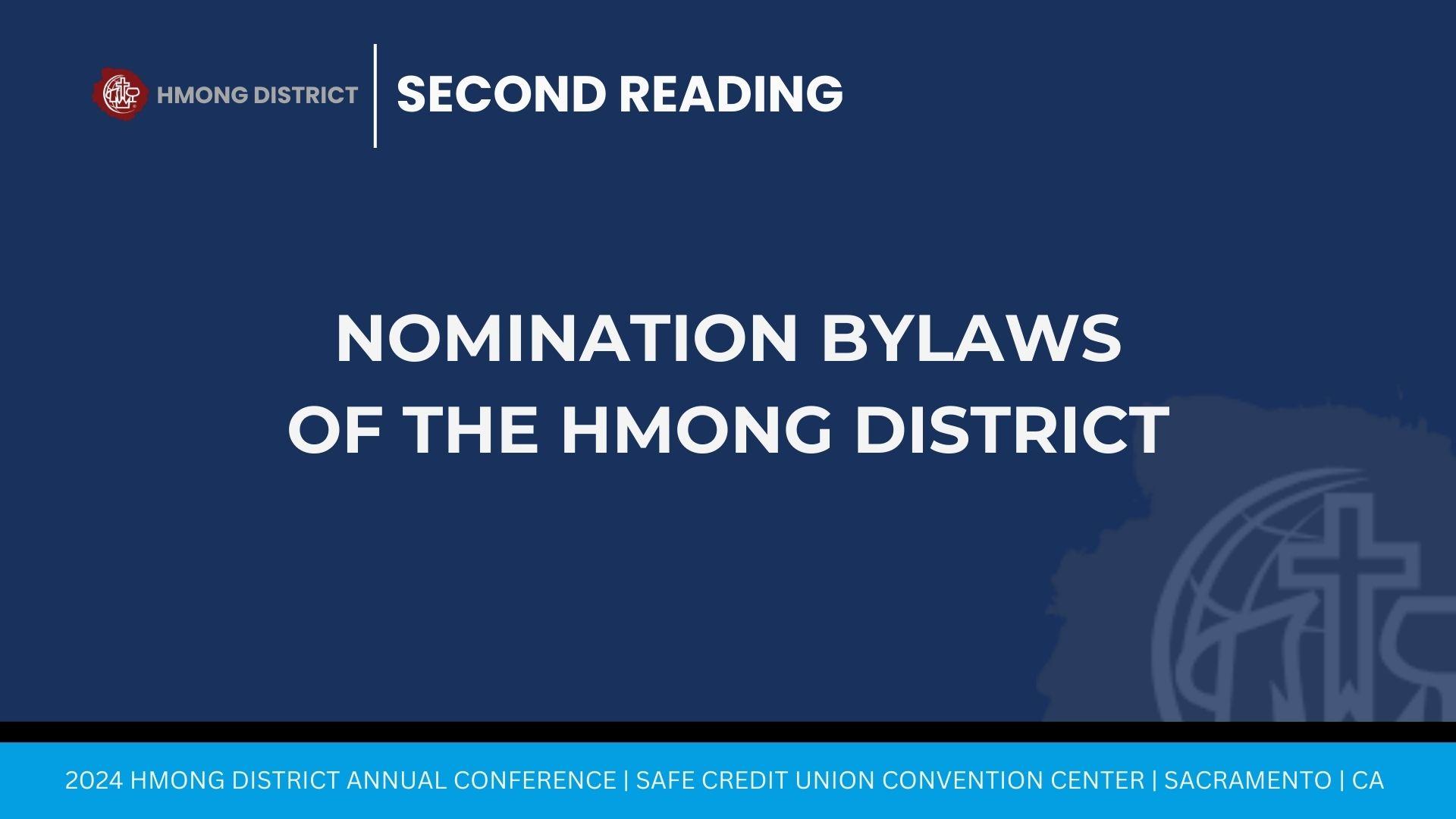 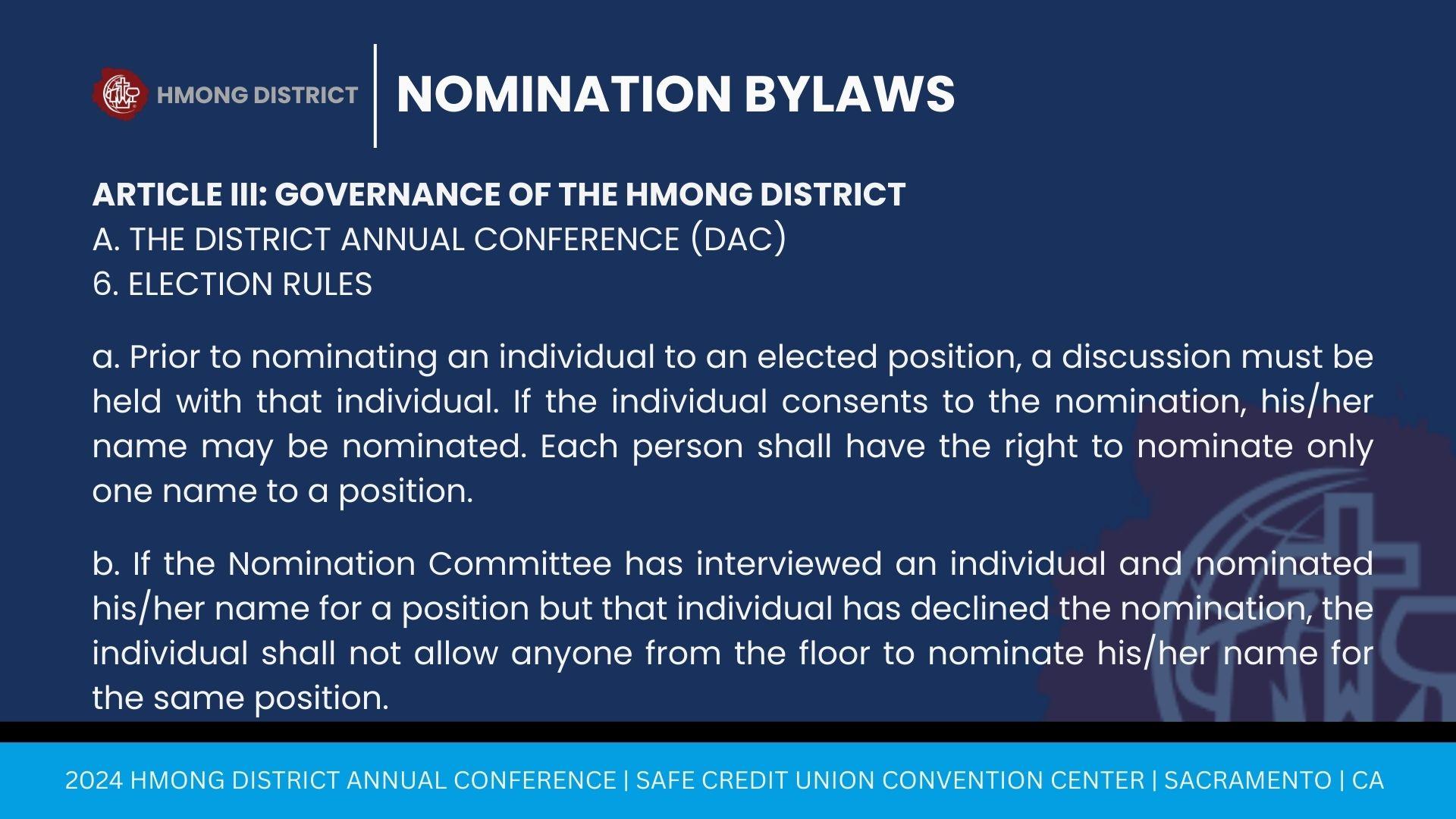 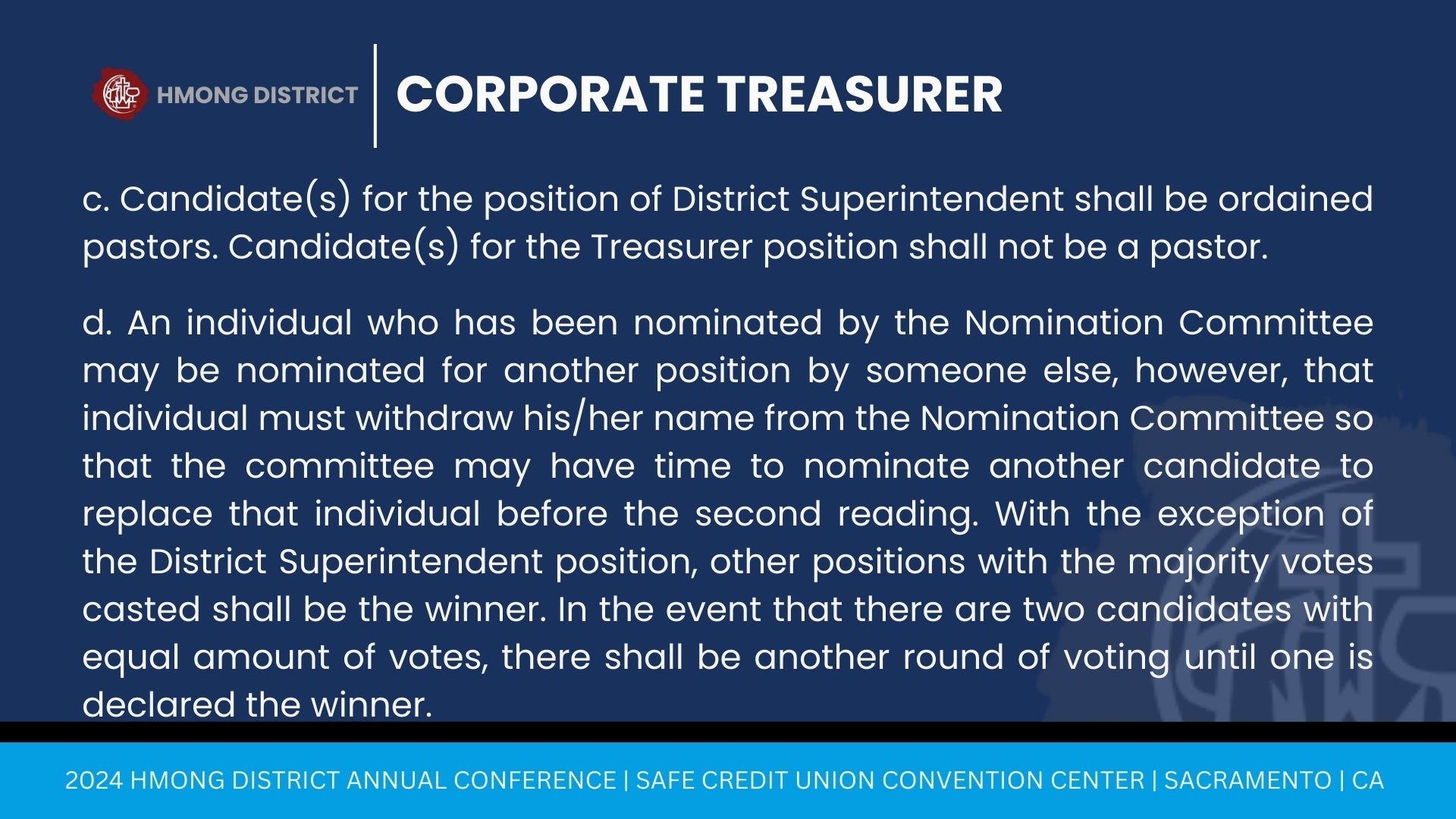 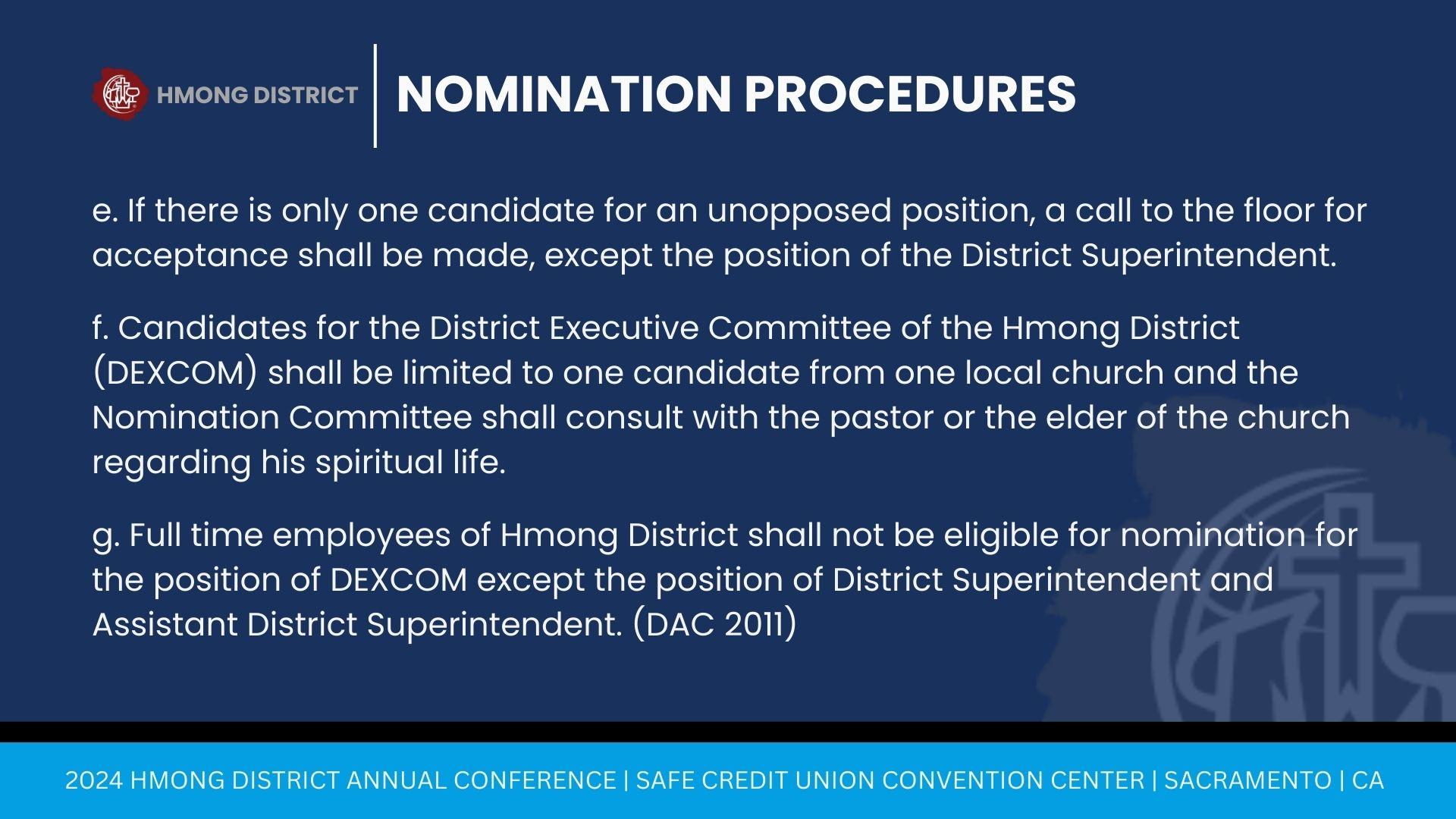 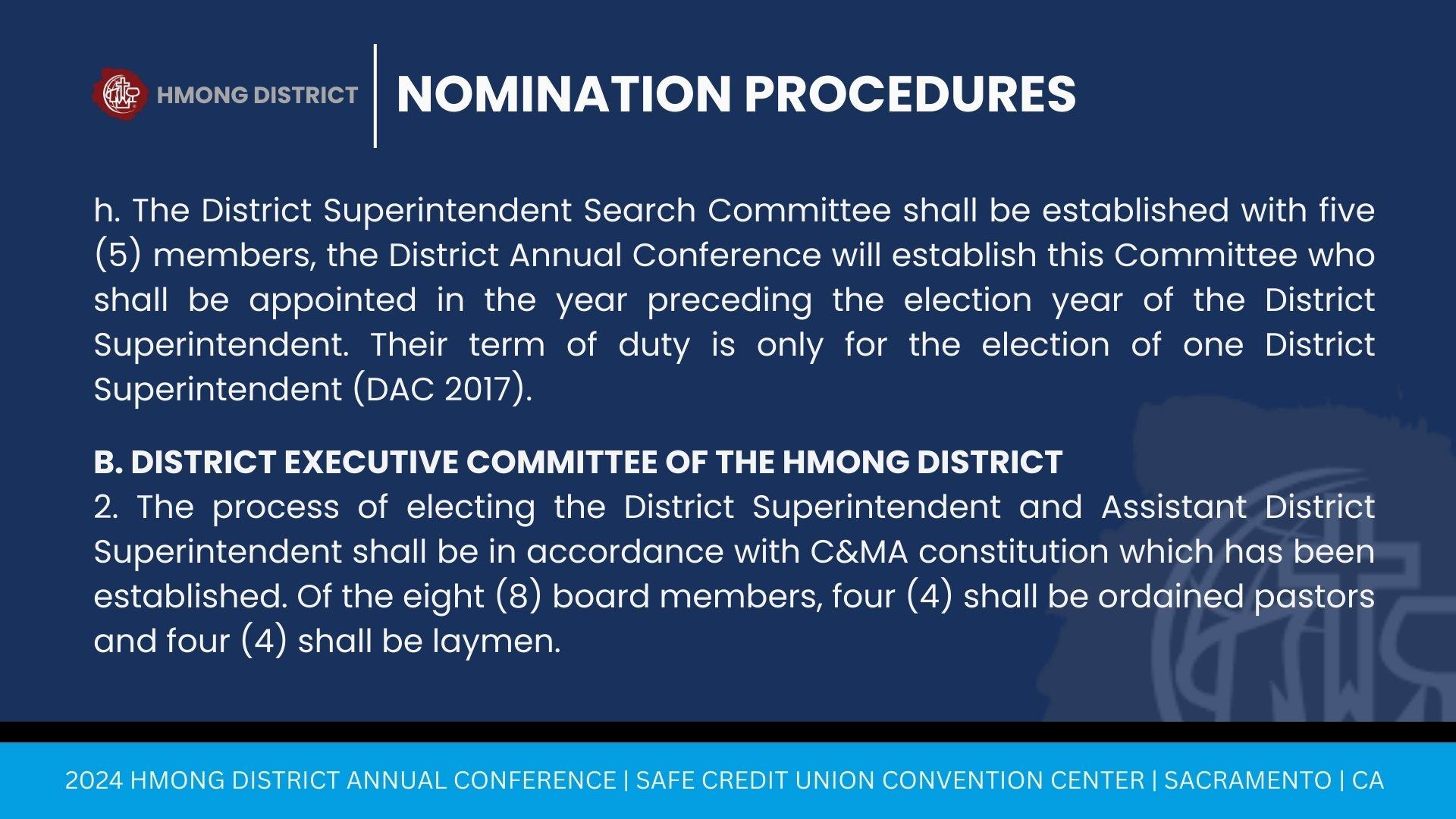 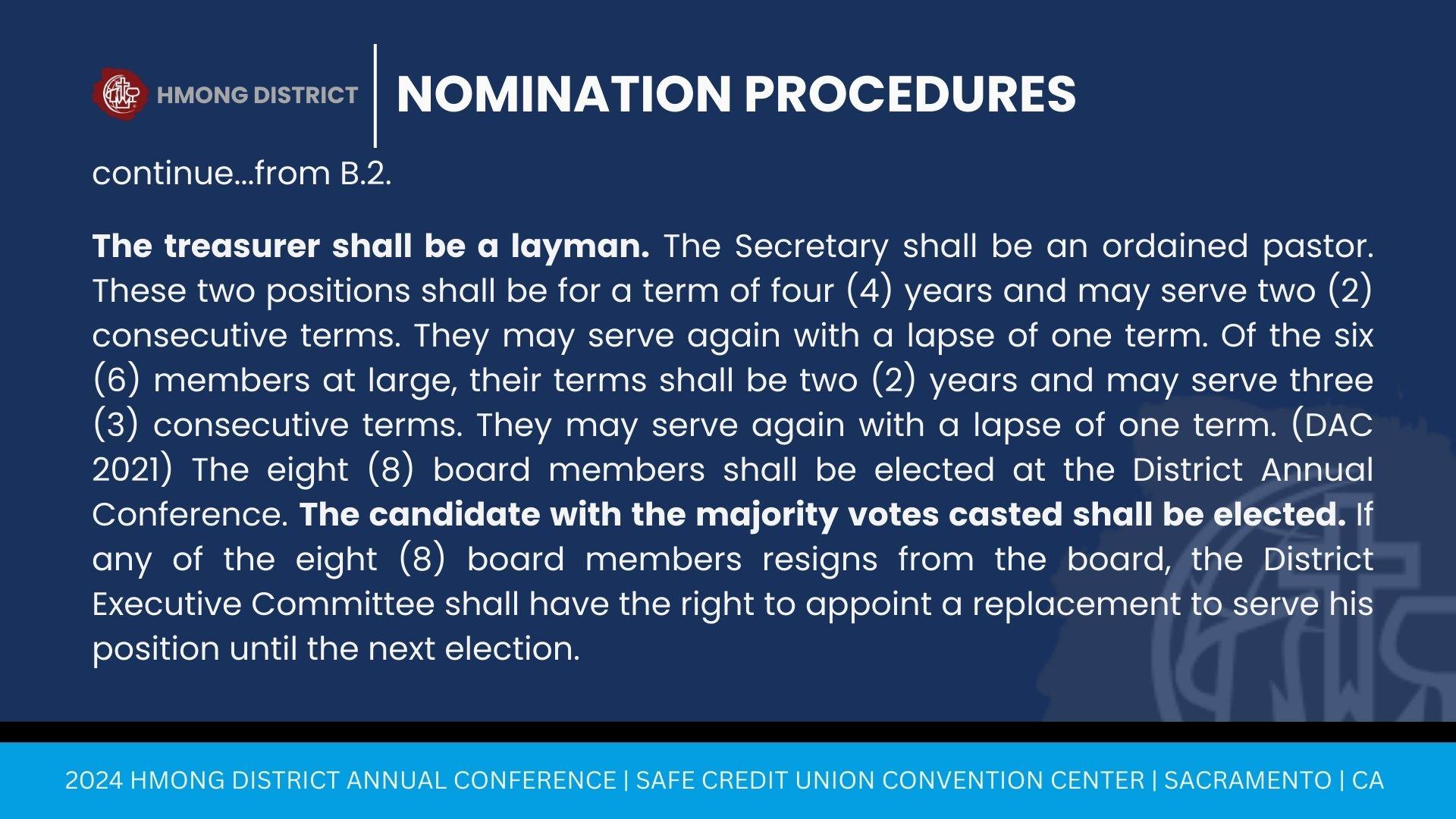 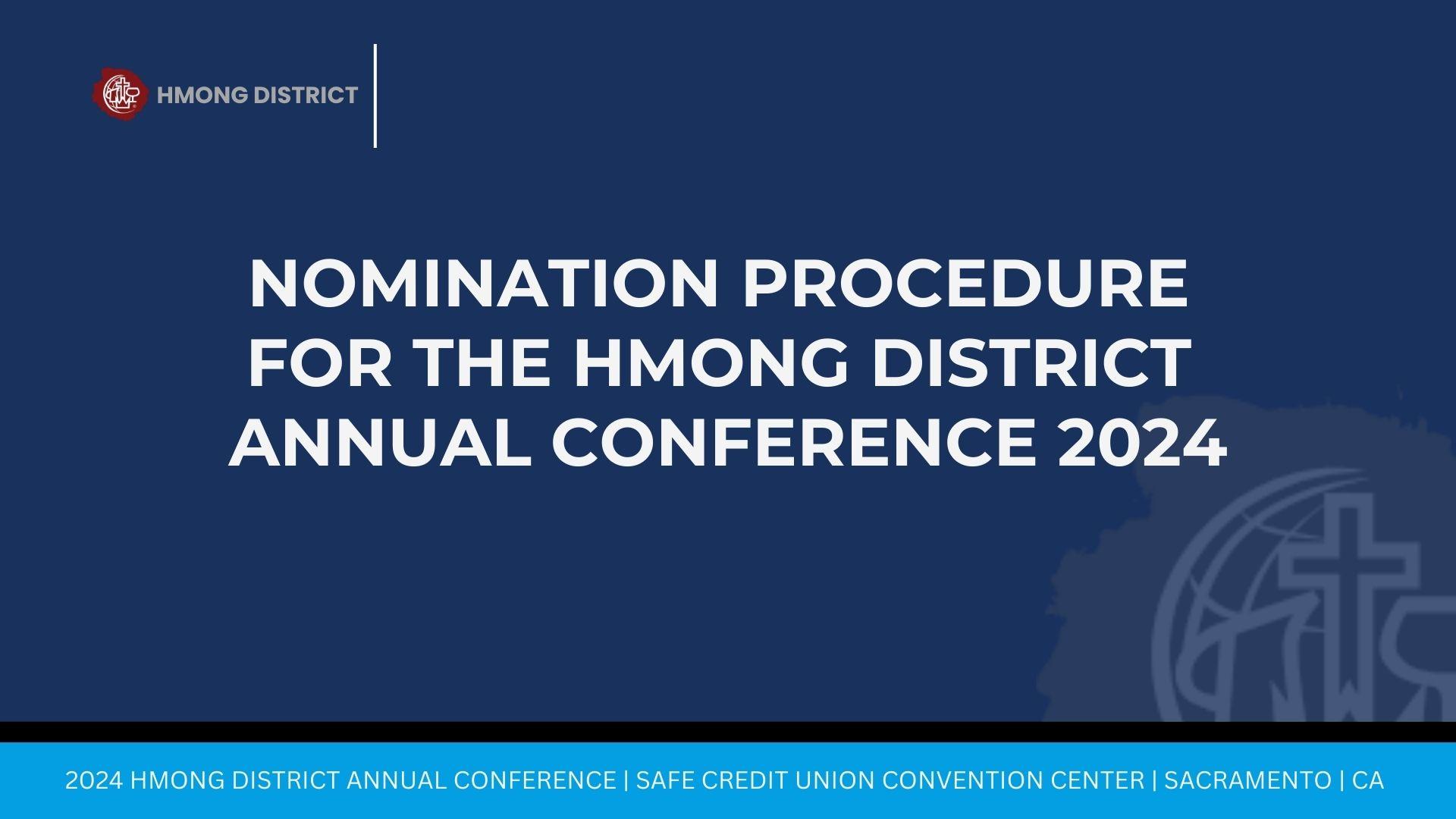 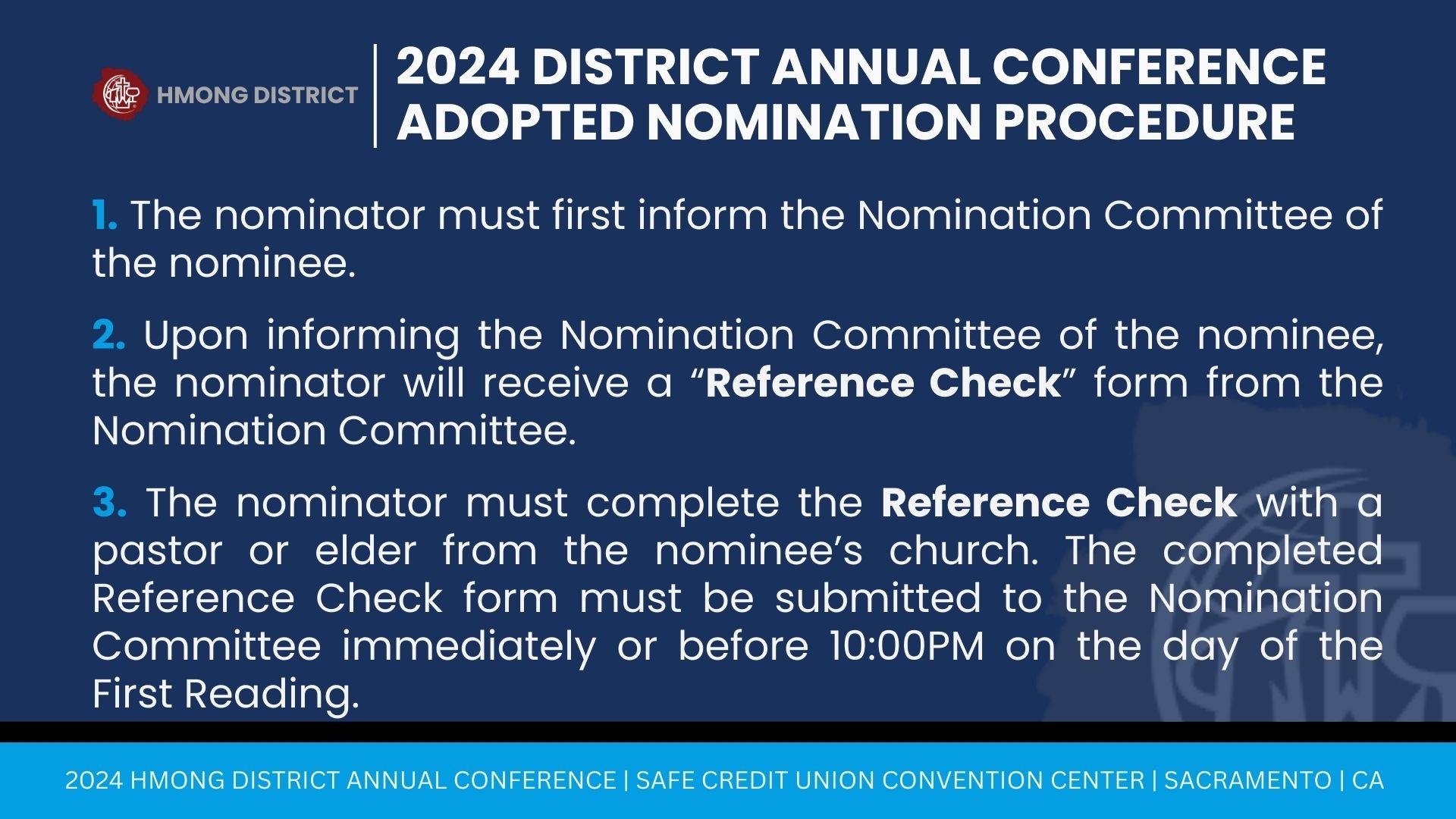 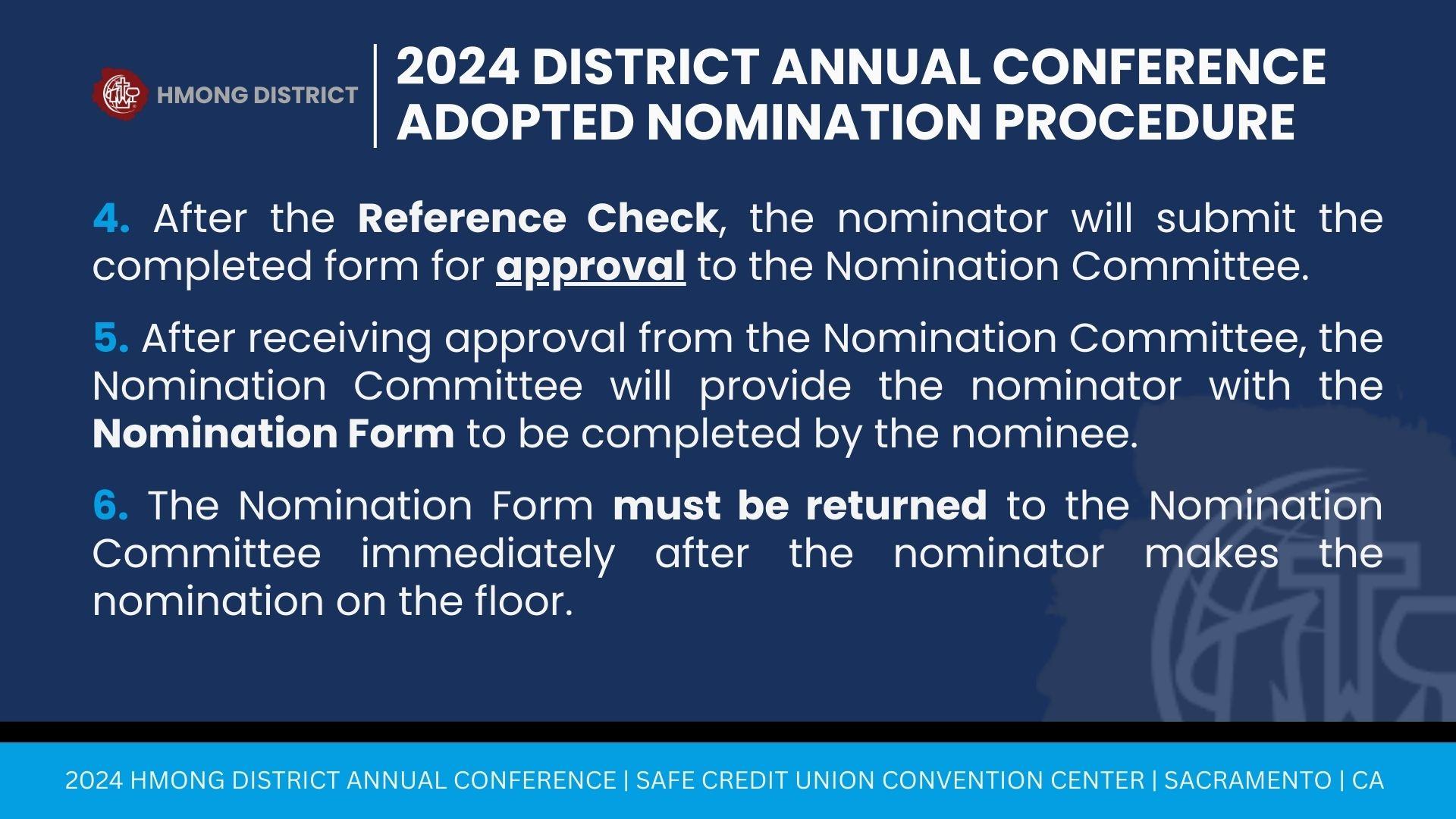 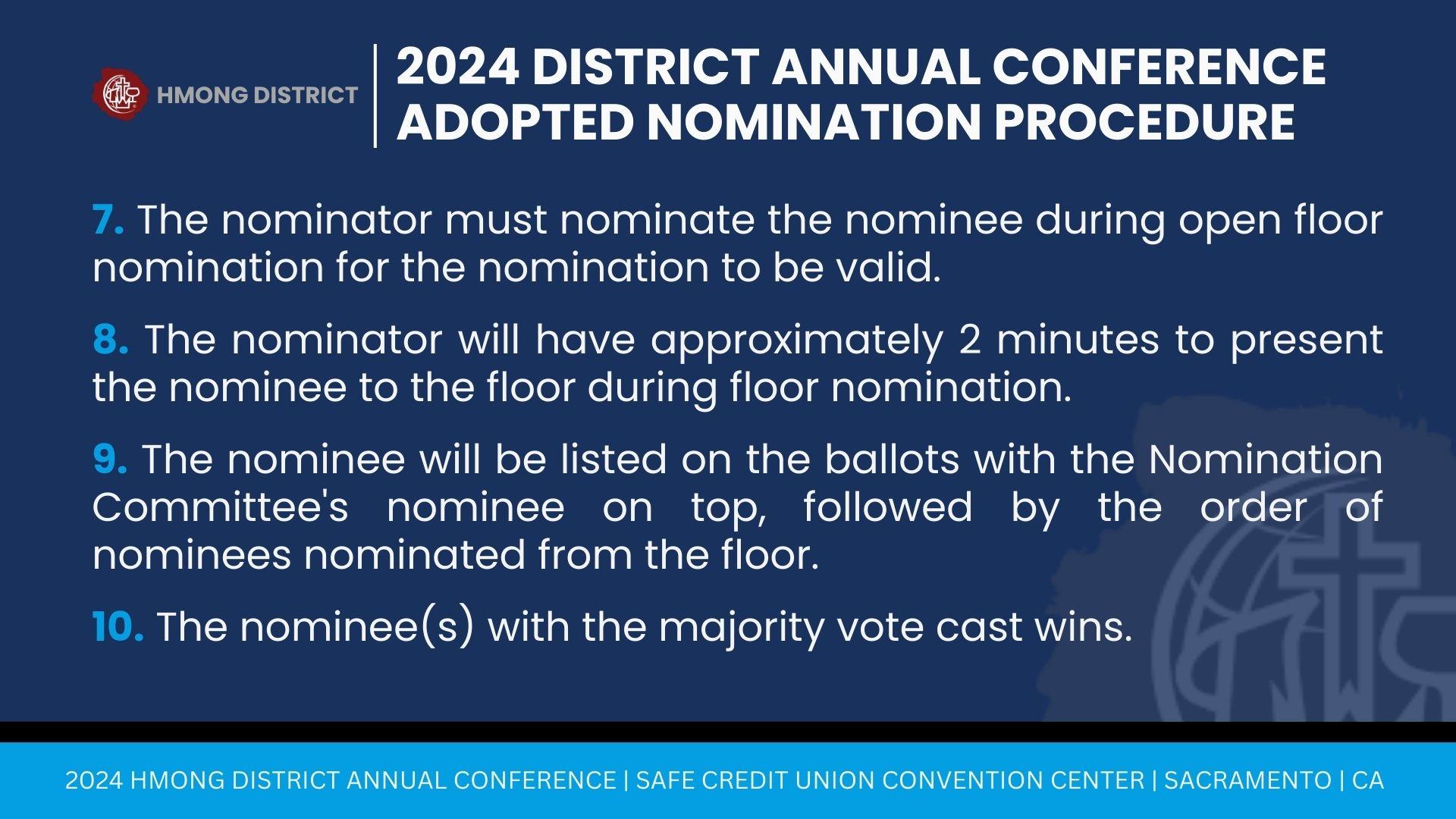 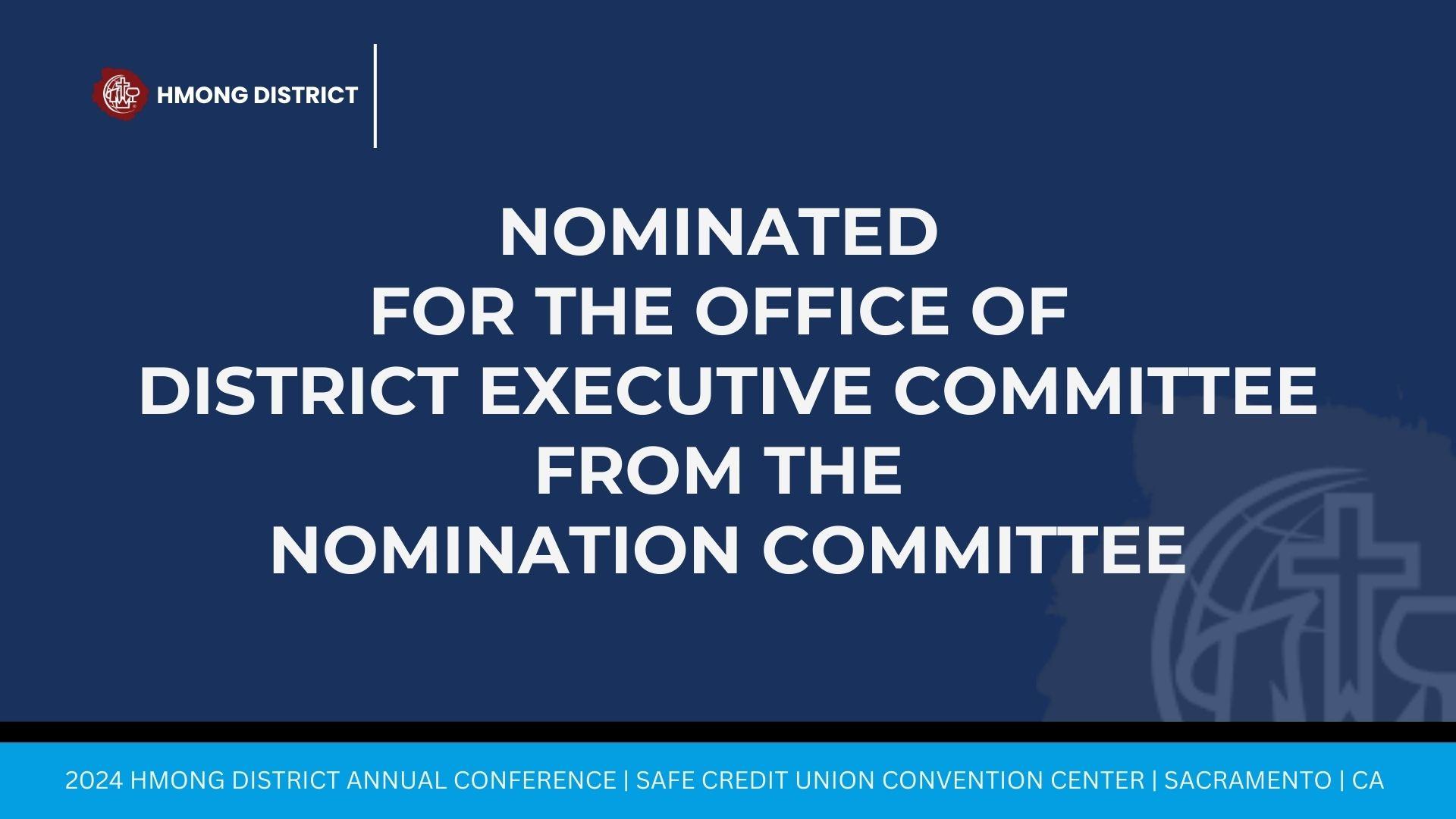 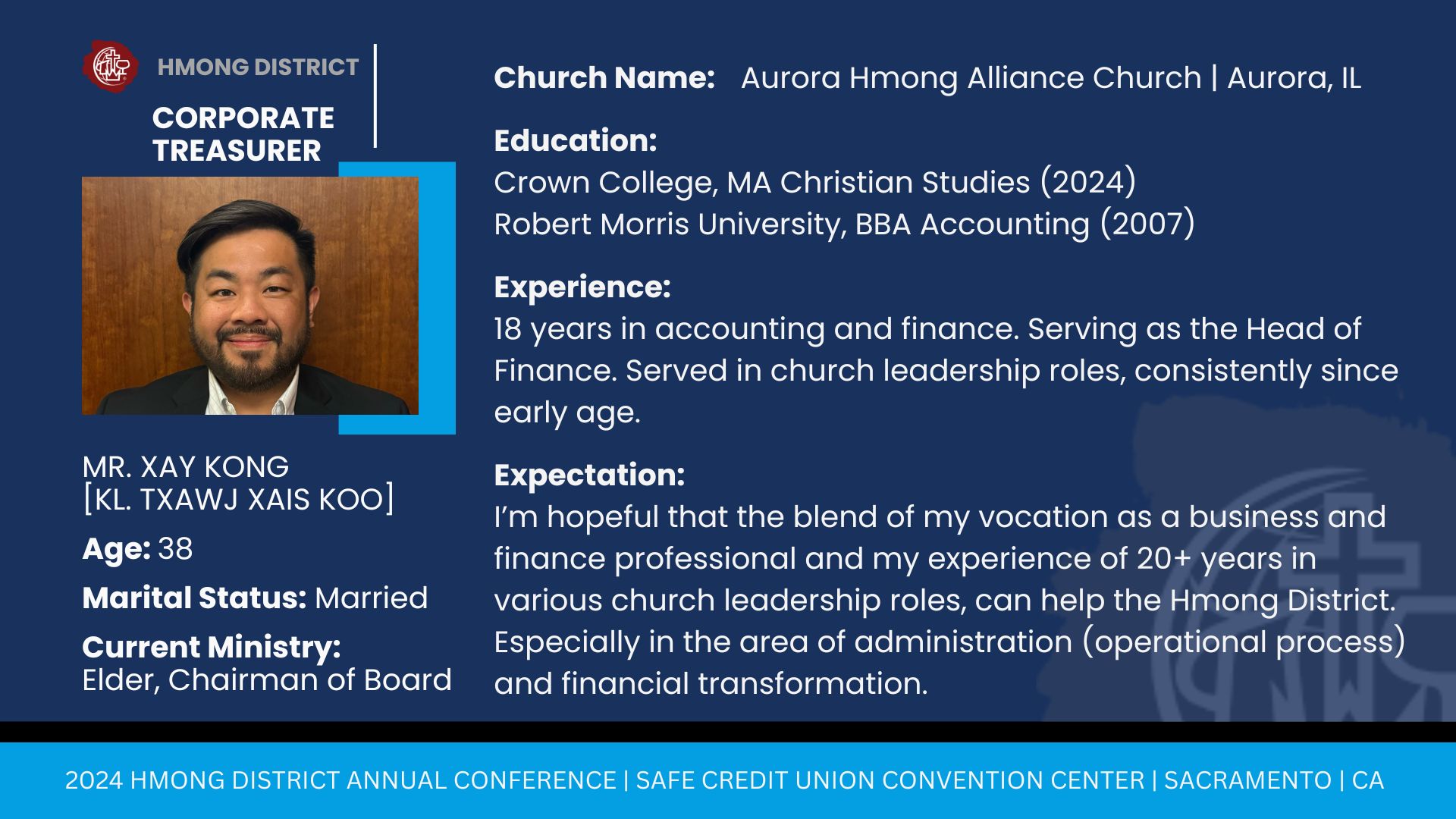 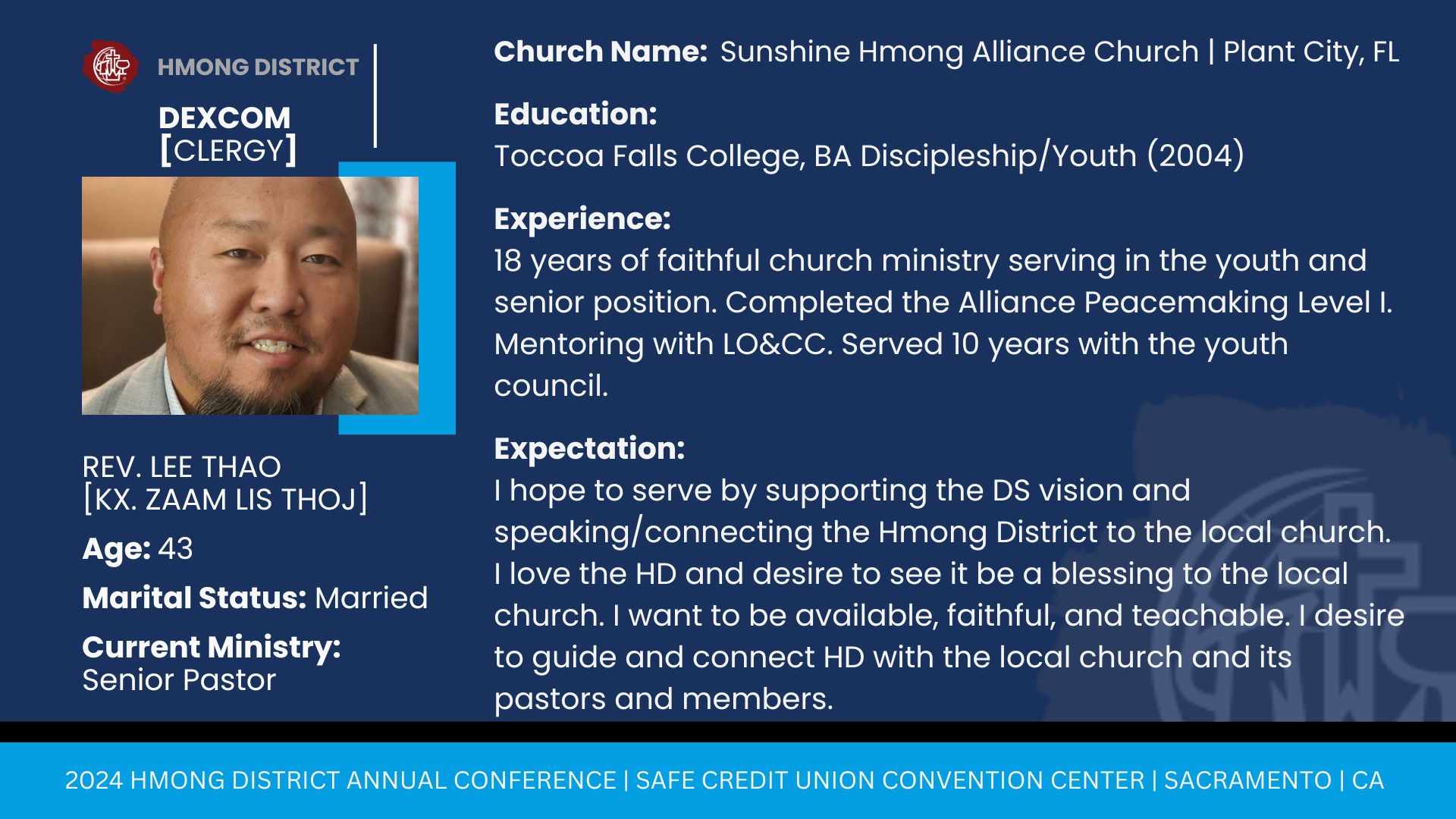 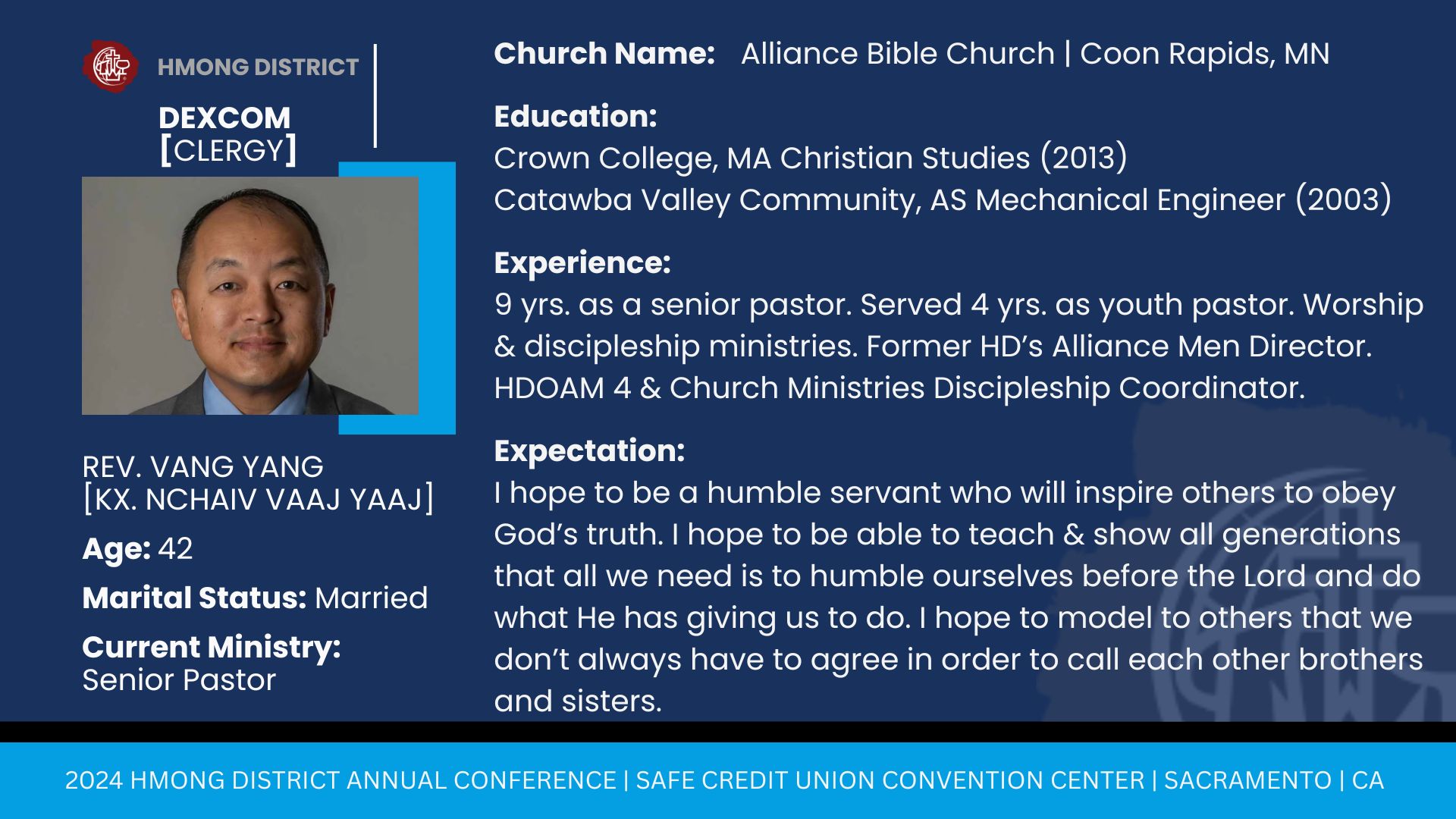 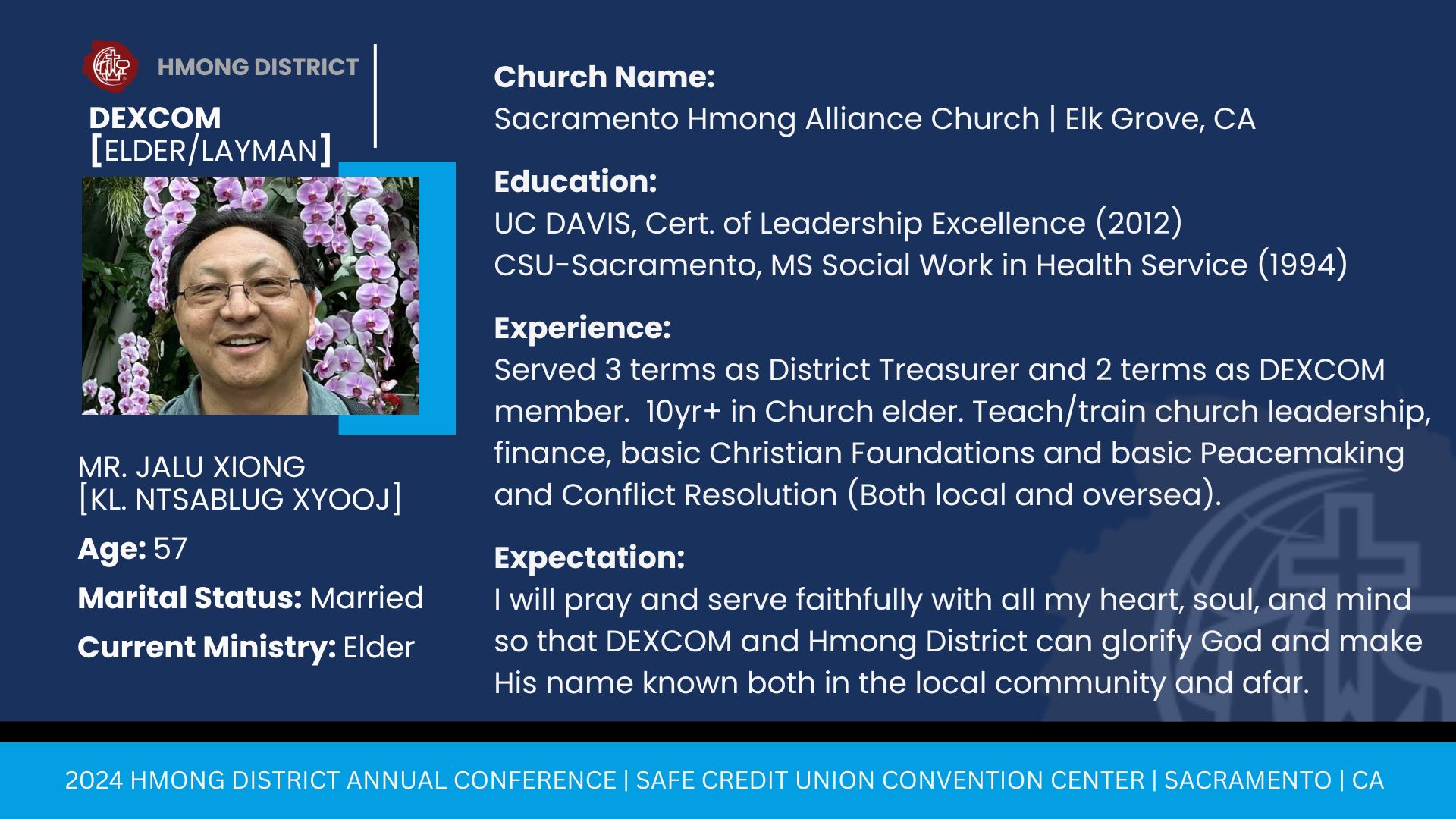 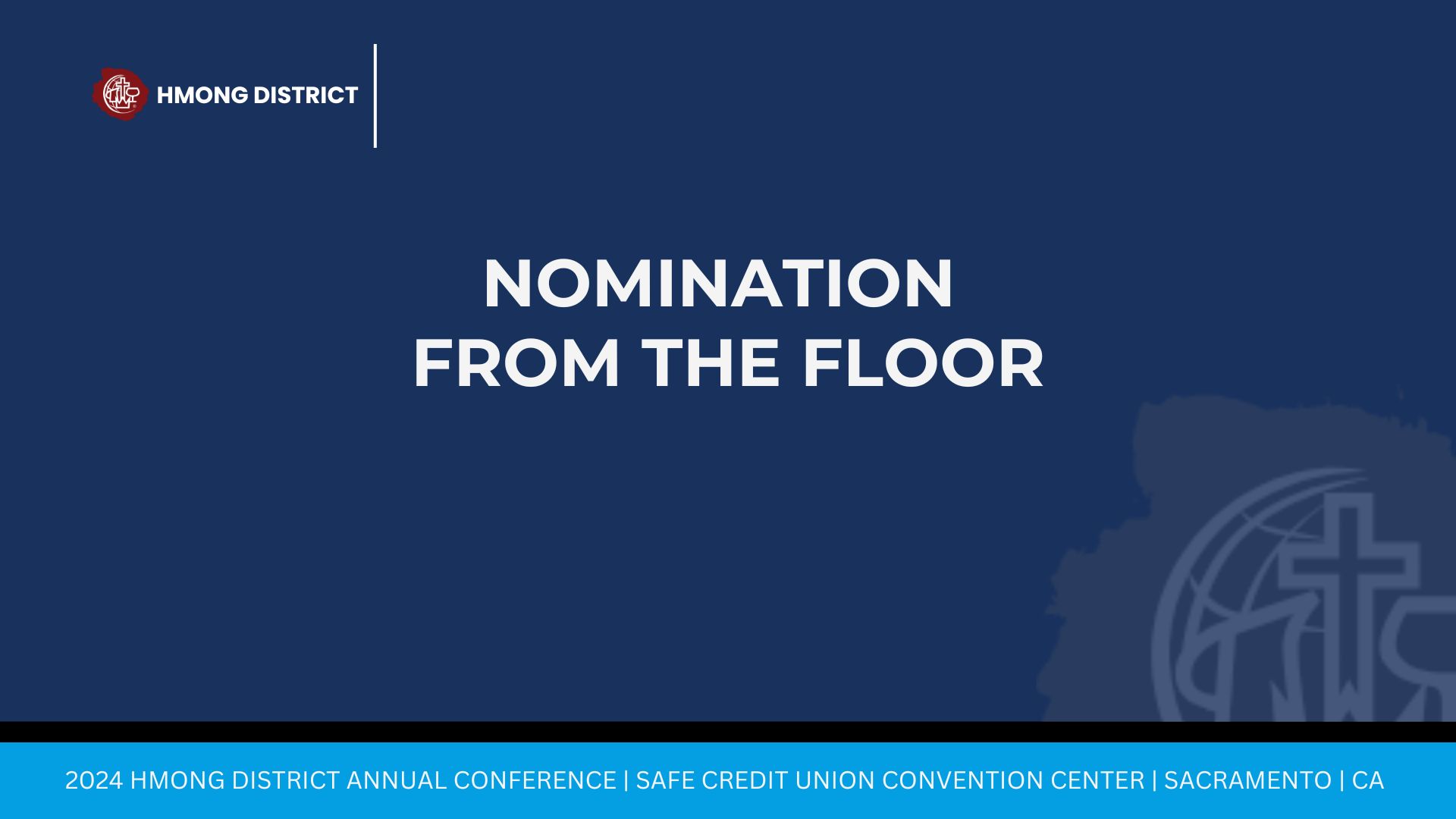 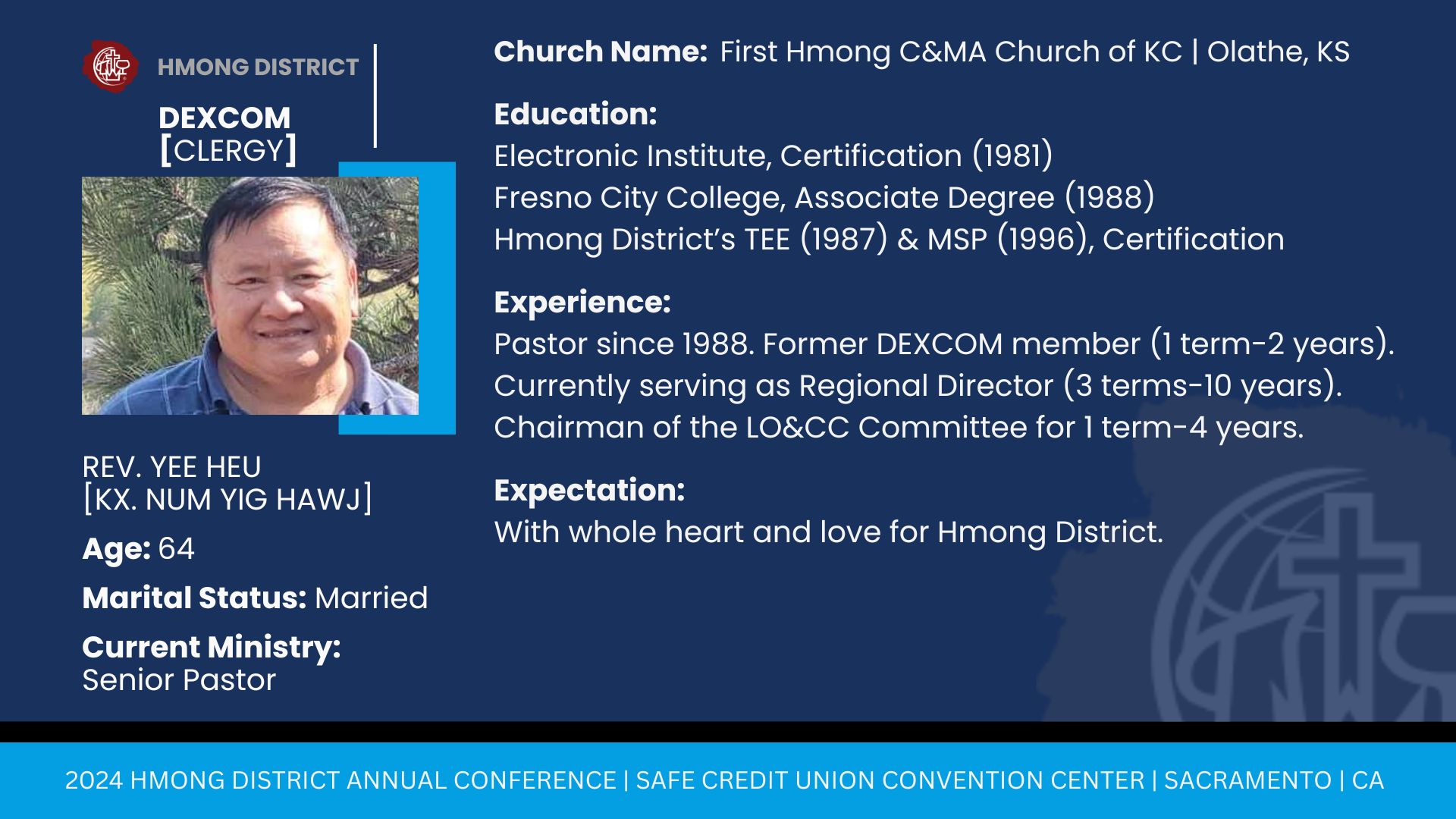 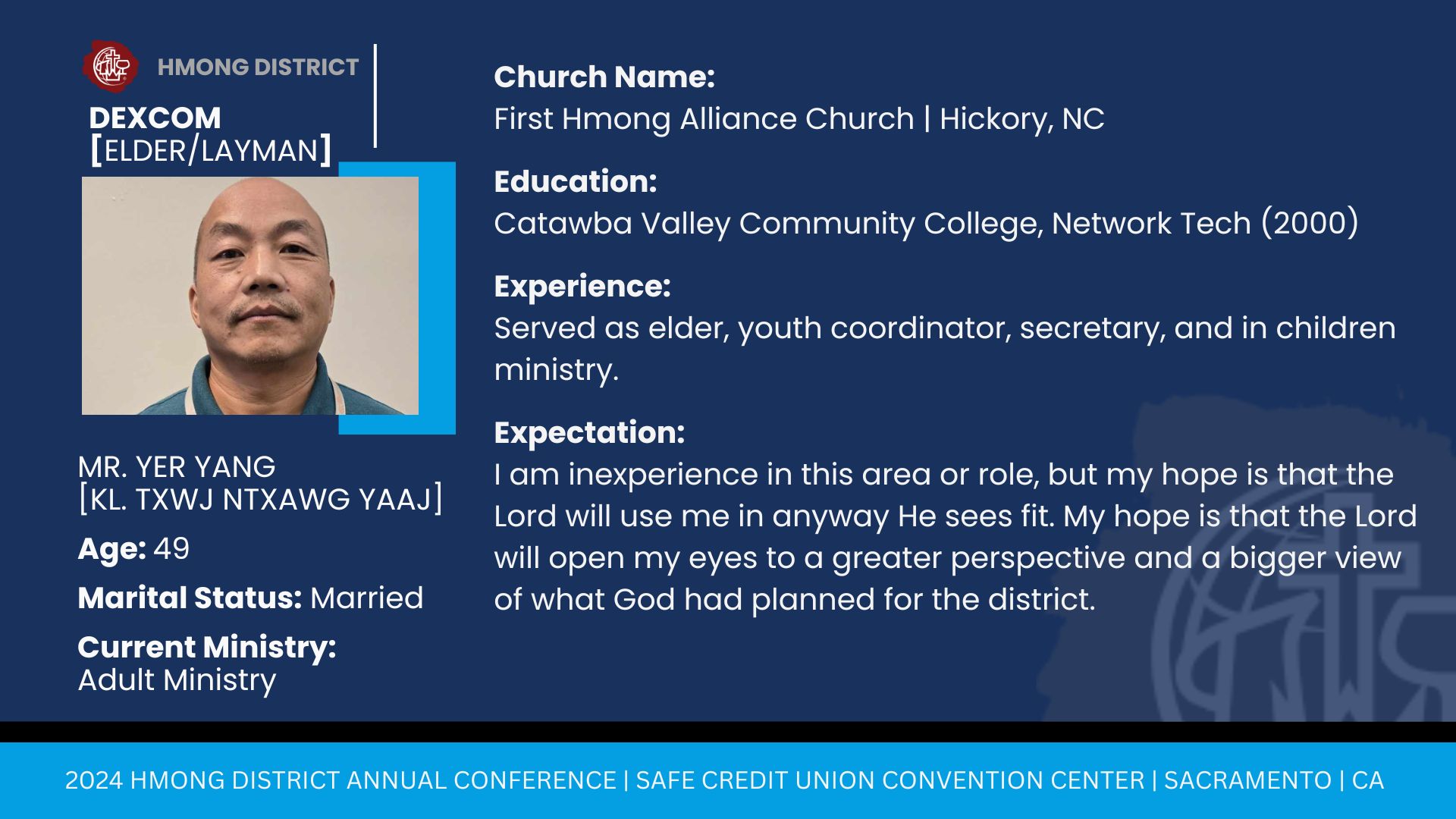 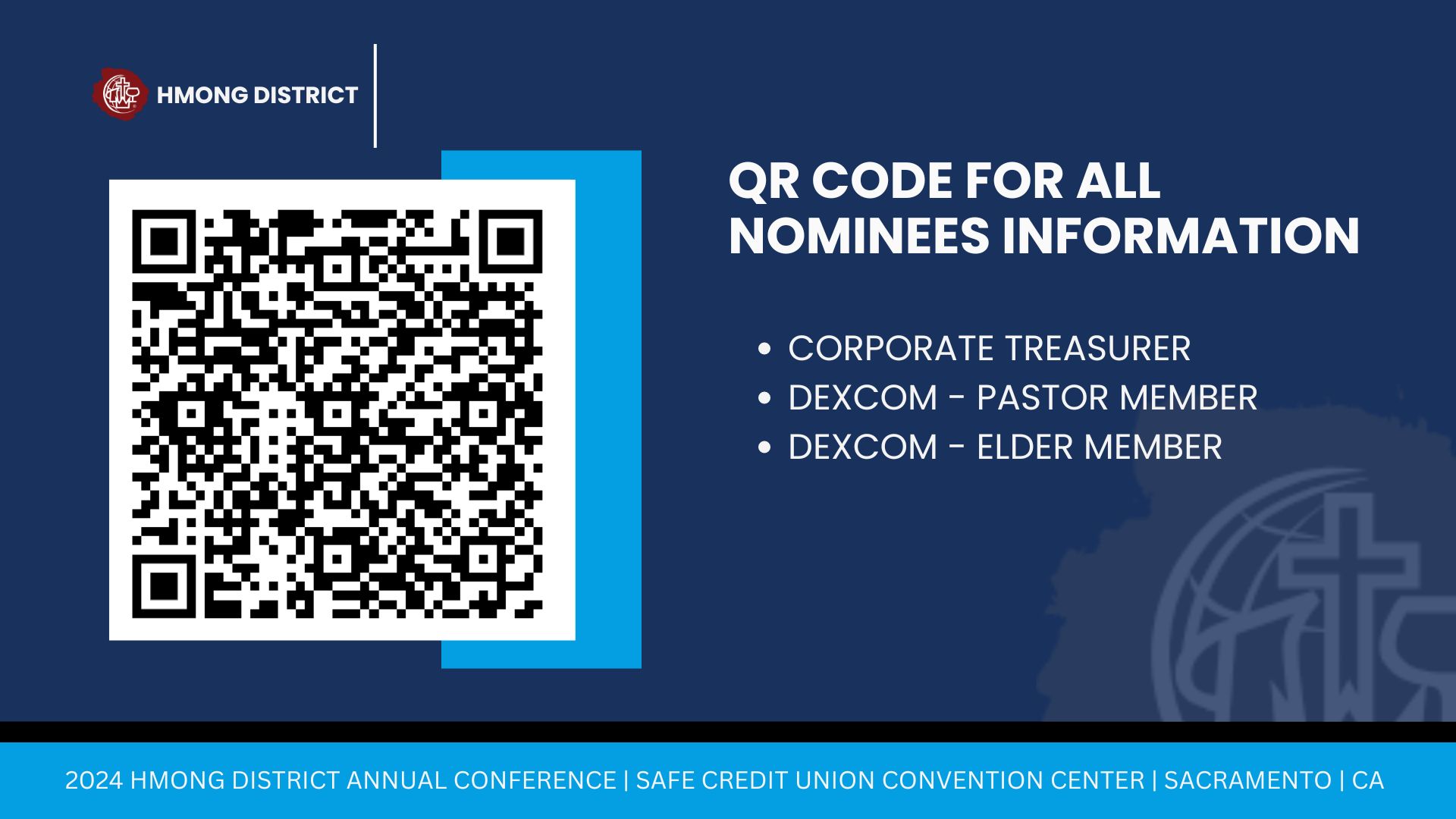 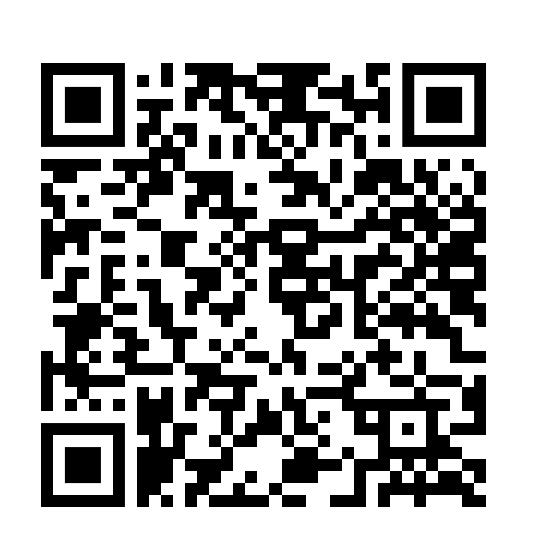 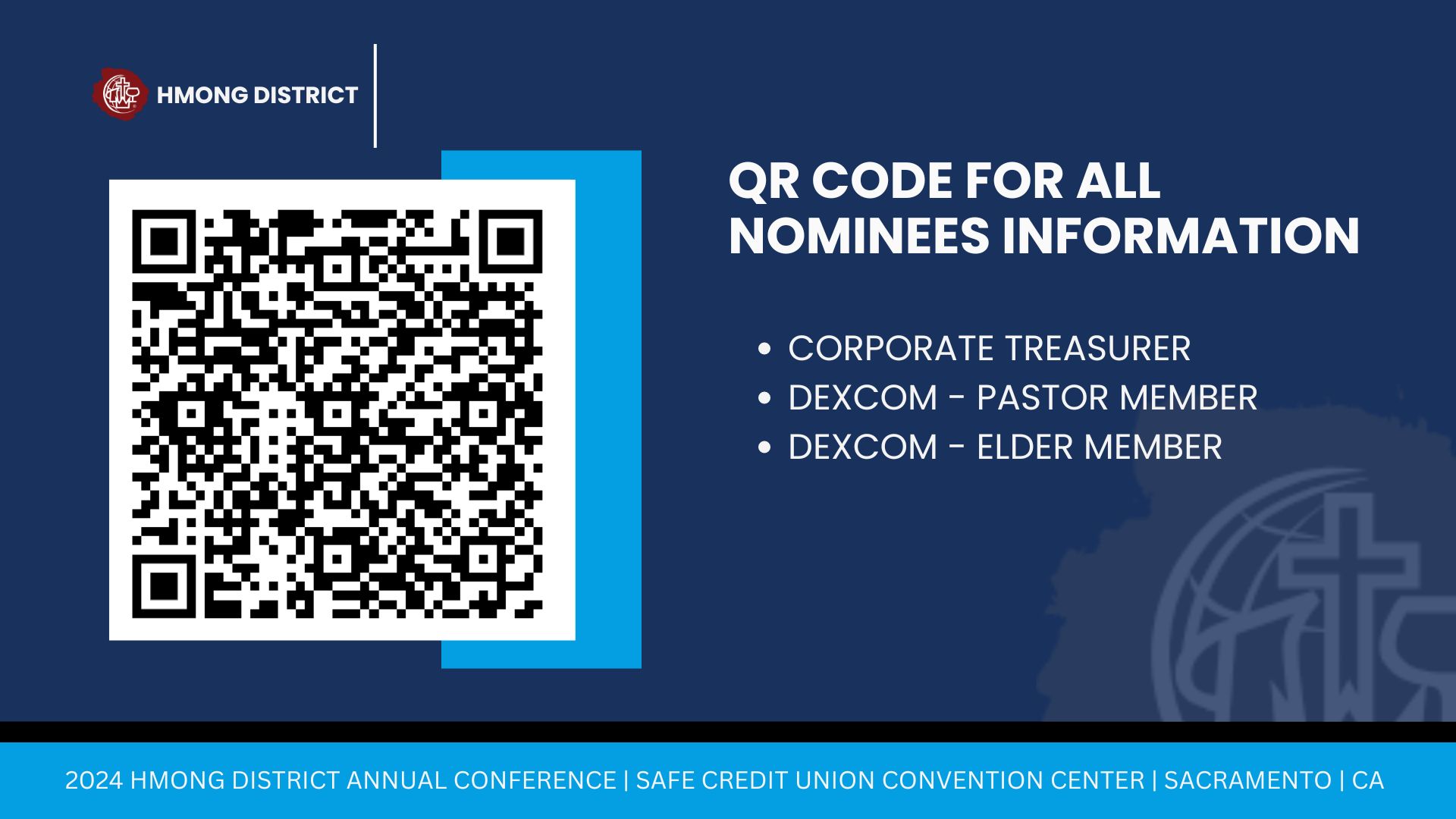 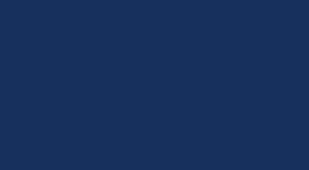 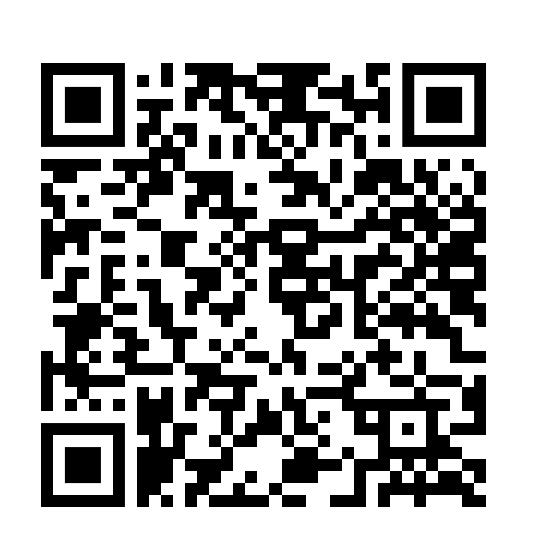 Elections begin on Thursday, July 4th 
at 10:15 AM